Unit 18playing & doing
LESSON 1.1
[Speaker Notes: Thanh Yến Trần 0967 255 149 zalo/ FB https://www.facebook.com/thanhyentrananhngutaymy/]
WARM UP
Vocabulary
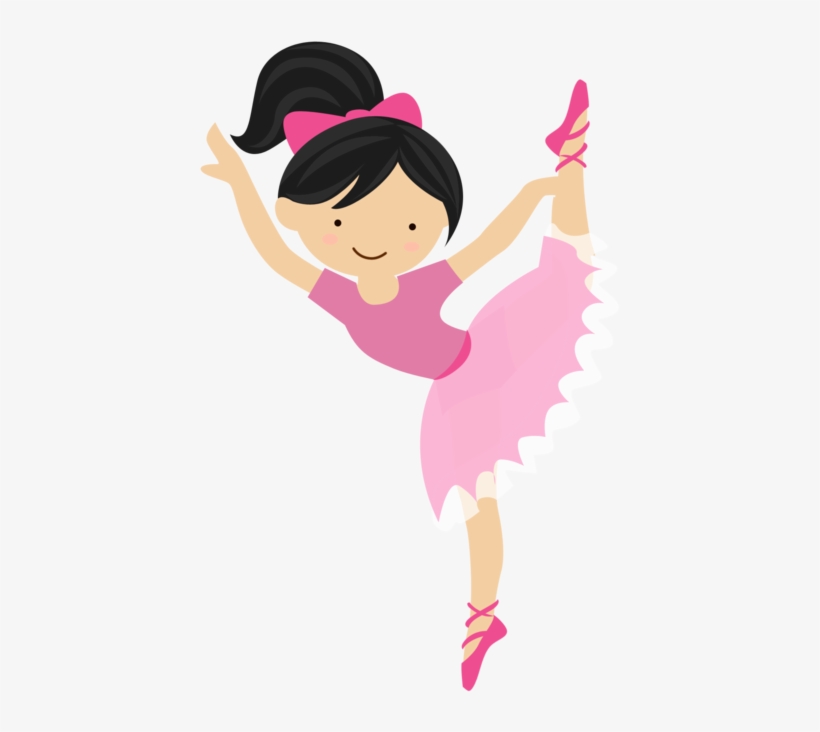 dancing
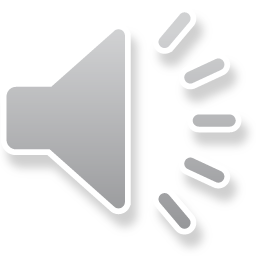 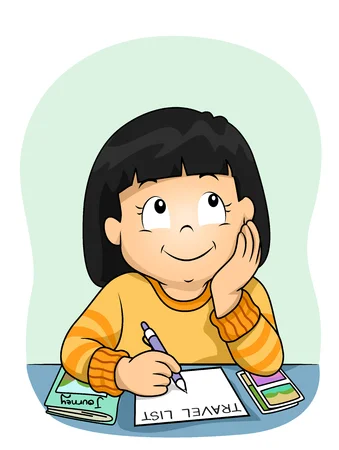 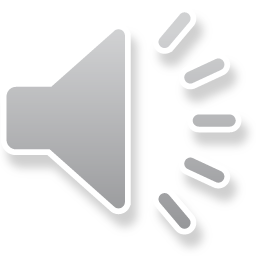 writing
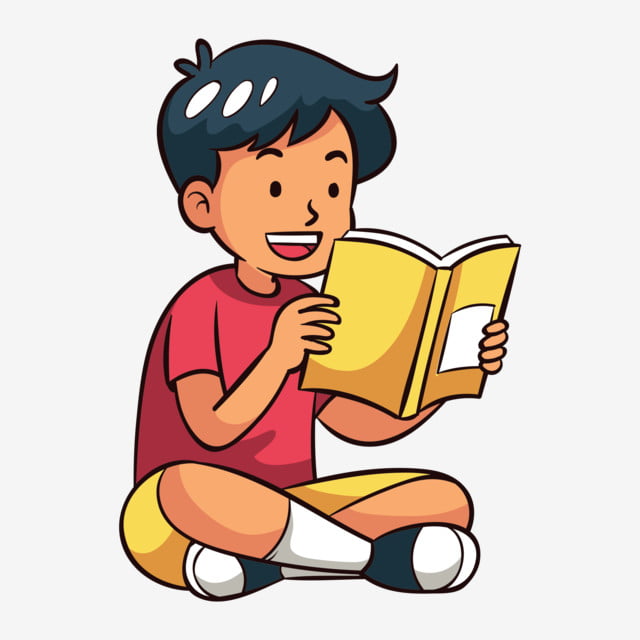 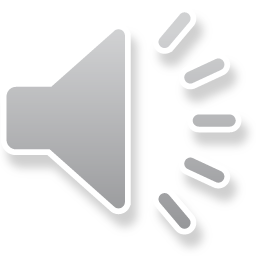 reading
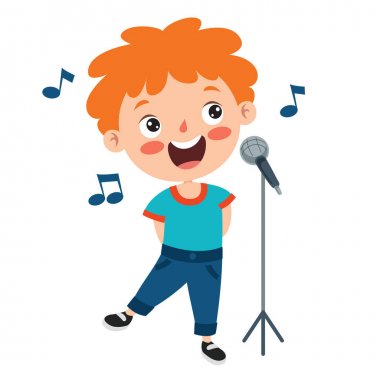 singing
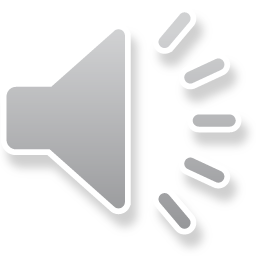 REVIEW GAME
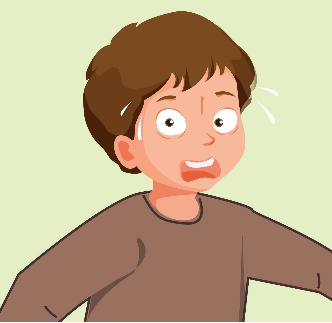 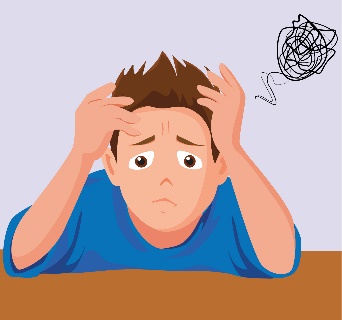 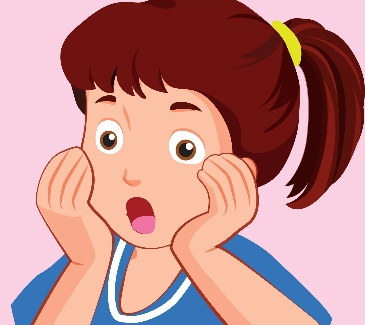 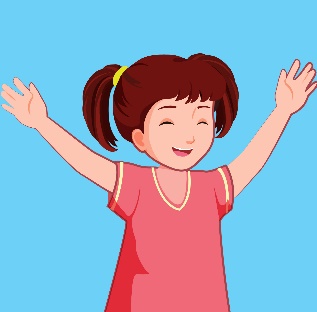 Suprised
NEXT
Click on the right picture
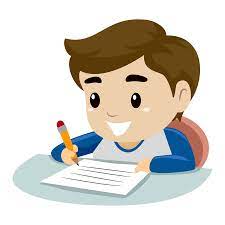 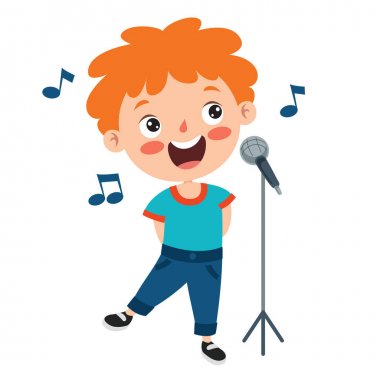 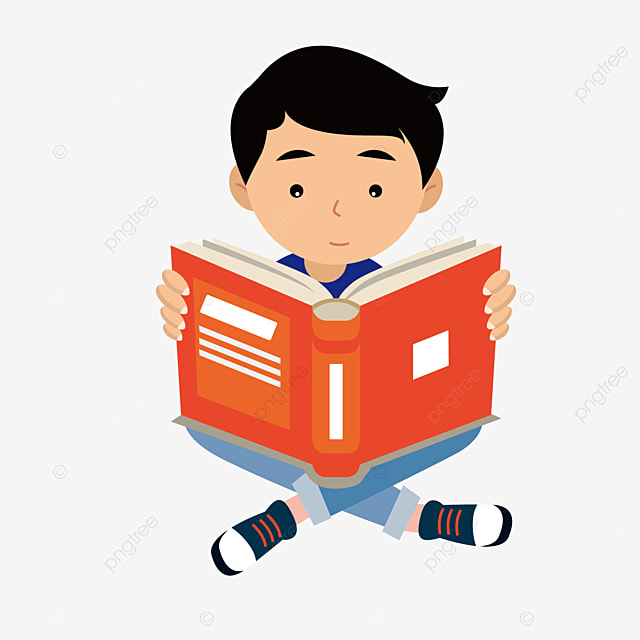 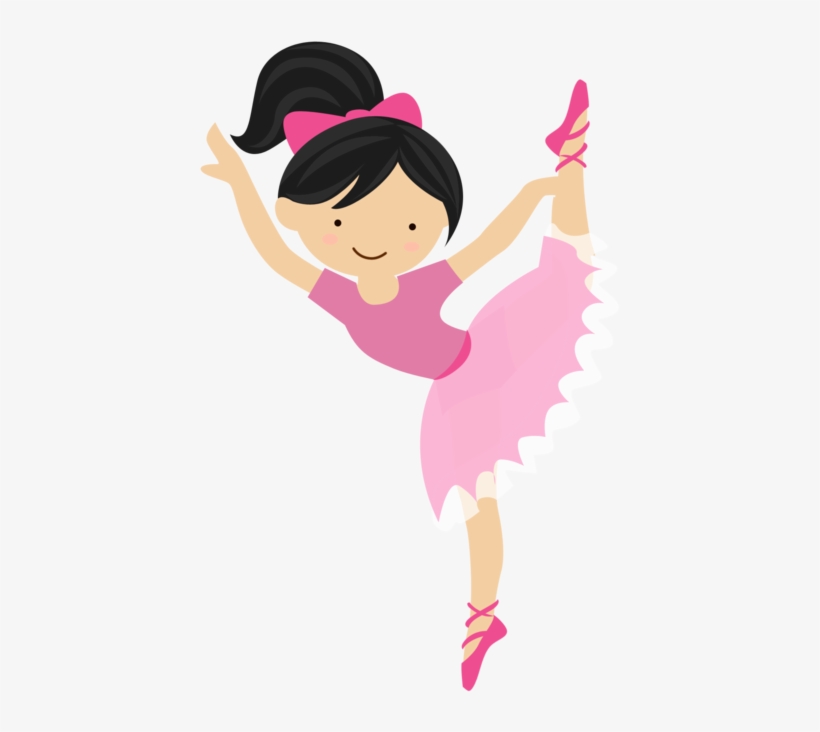 Listen
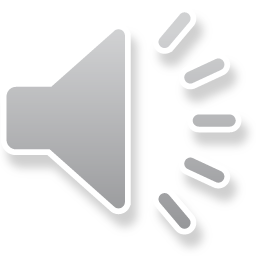 Click on the right picture
NEXT
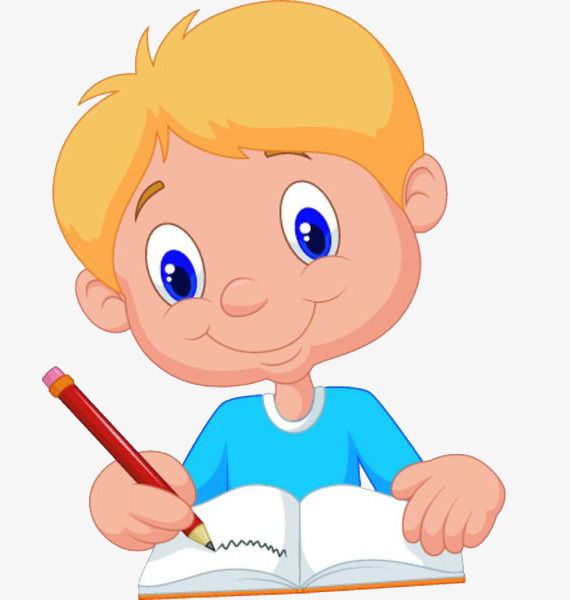 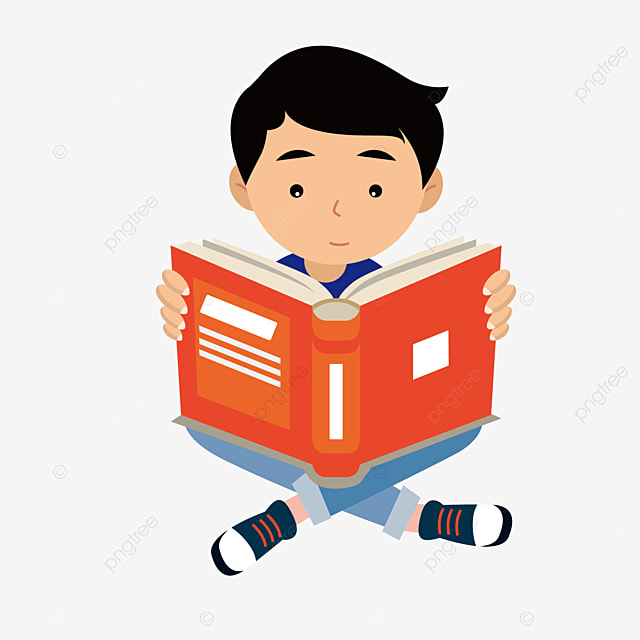 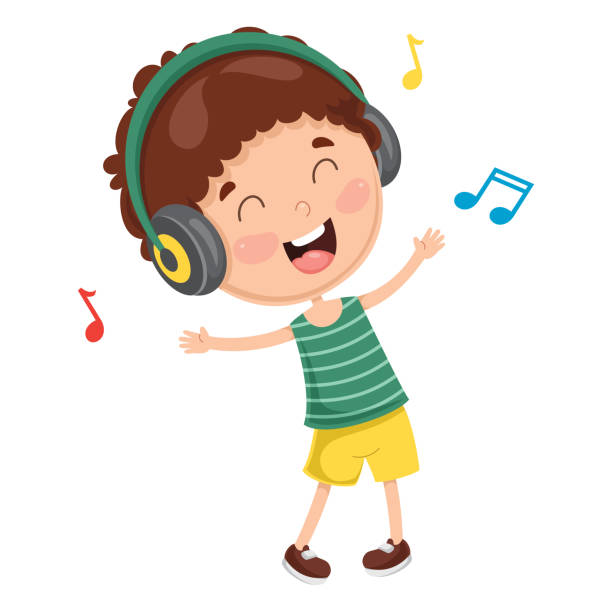 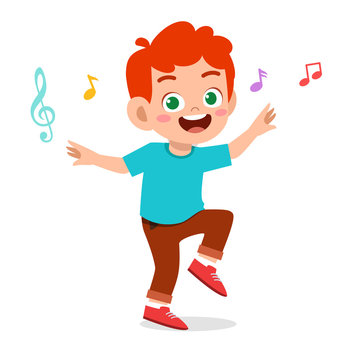 singing
Click on the right picture
NEXT
dancing
reading
singing
writing
NEXTNext Slide
Click on the right picture
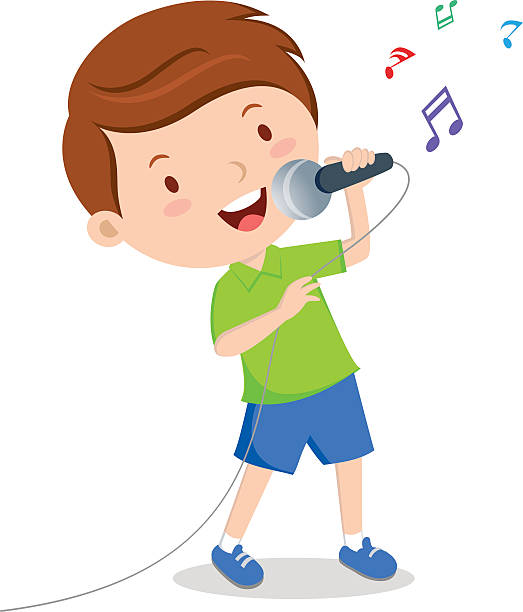 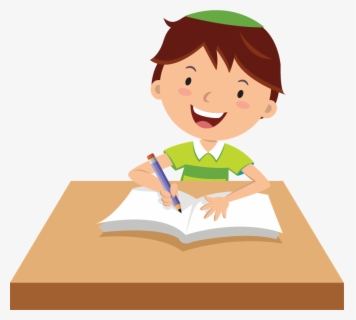 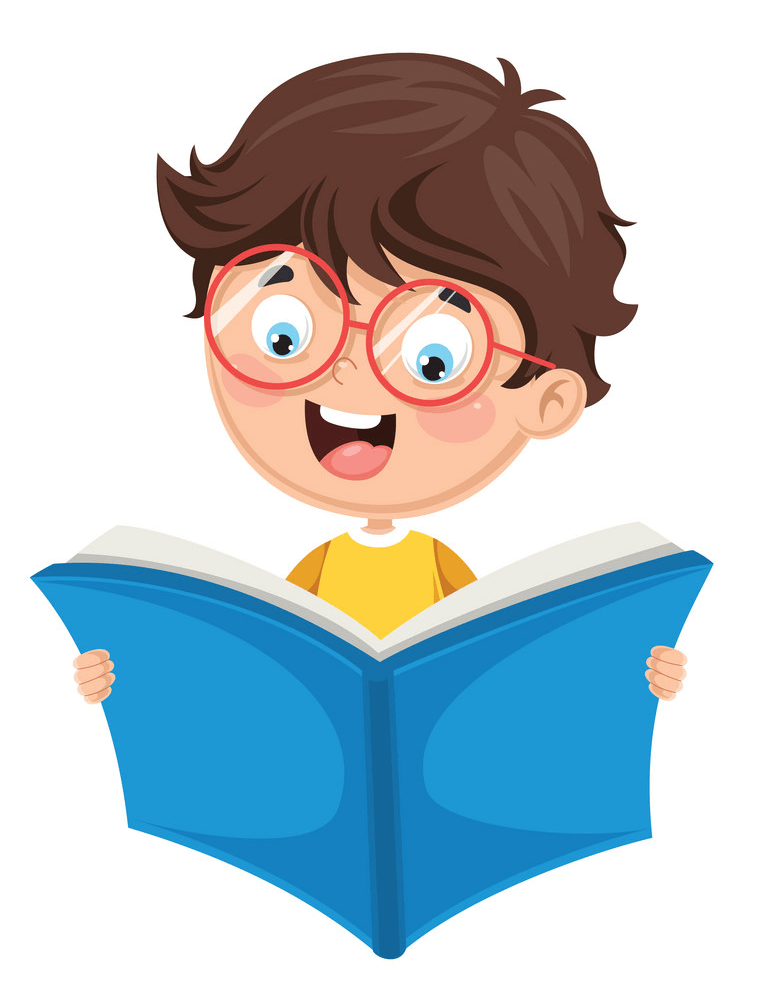 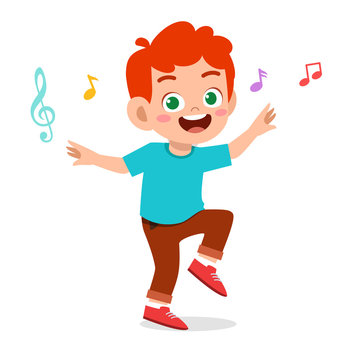 reading
Click on the right picture
NEXT
writing
reading
singing
dancing
NEXT
Click on the right picture
dancing
walking
singing
reading
Listen
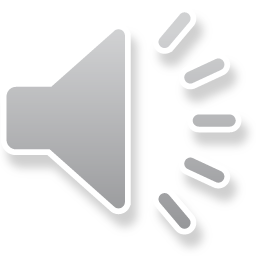 Click on the right picture
NEXT
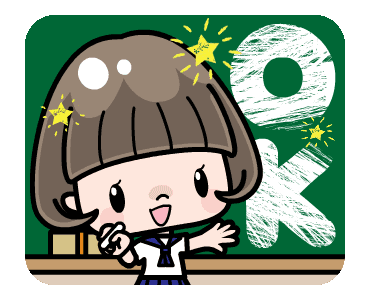 sENTENCE
I'm + V-ing
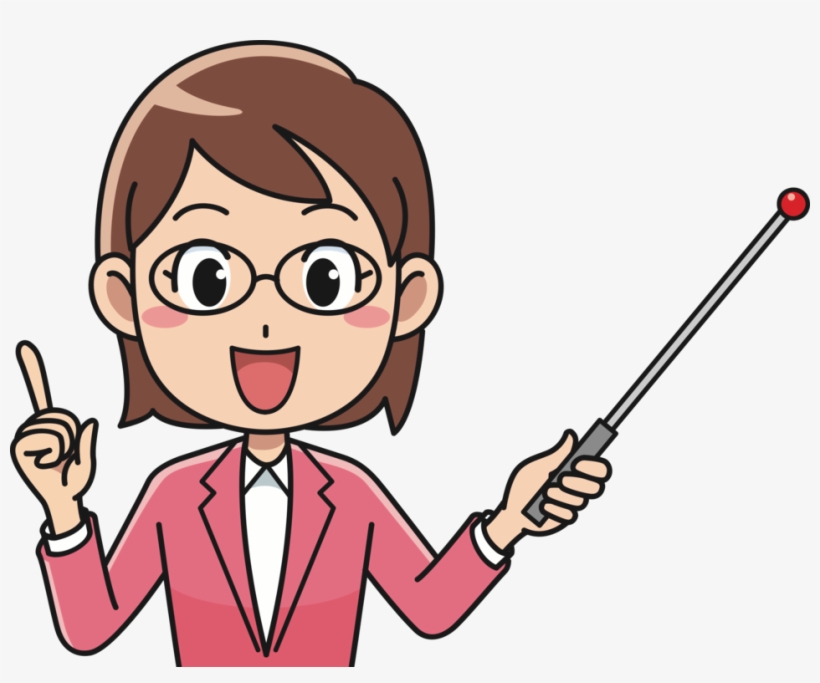 Ex: I'm reading.
       I'm dancing.
I'm + V-ing
Ex: I'm reading.
       I'm dancing.
REVIEW GAME
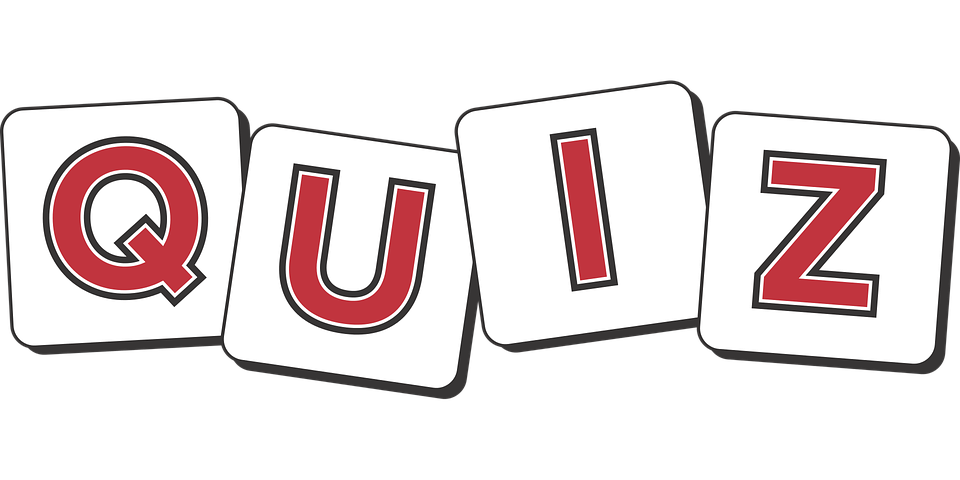 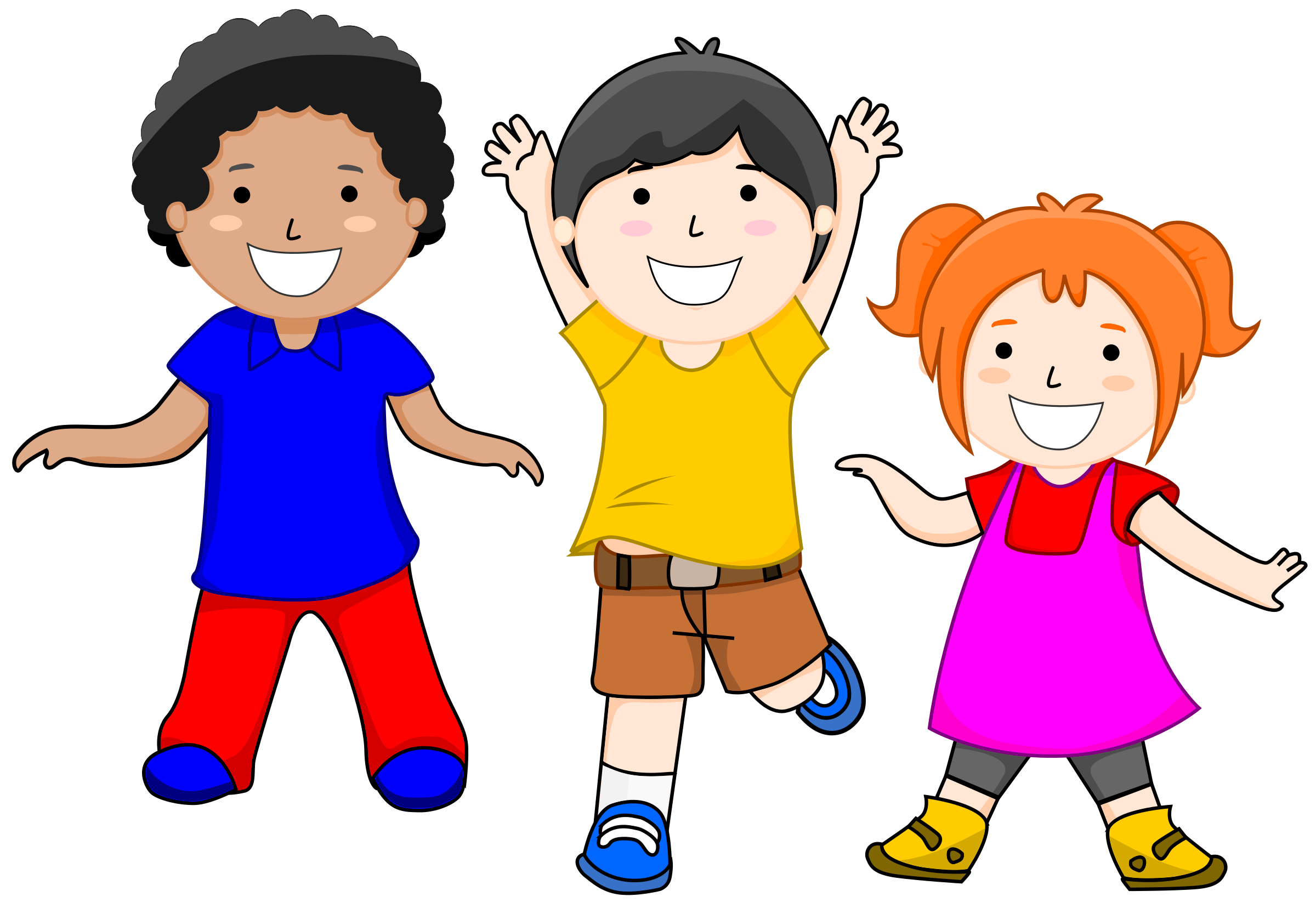 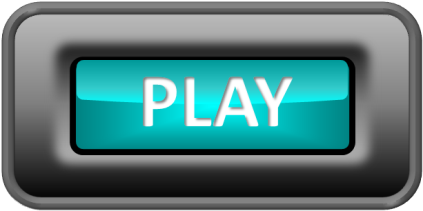 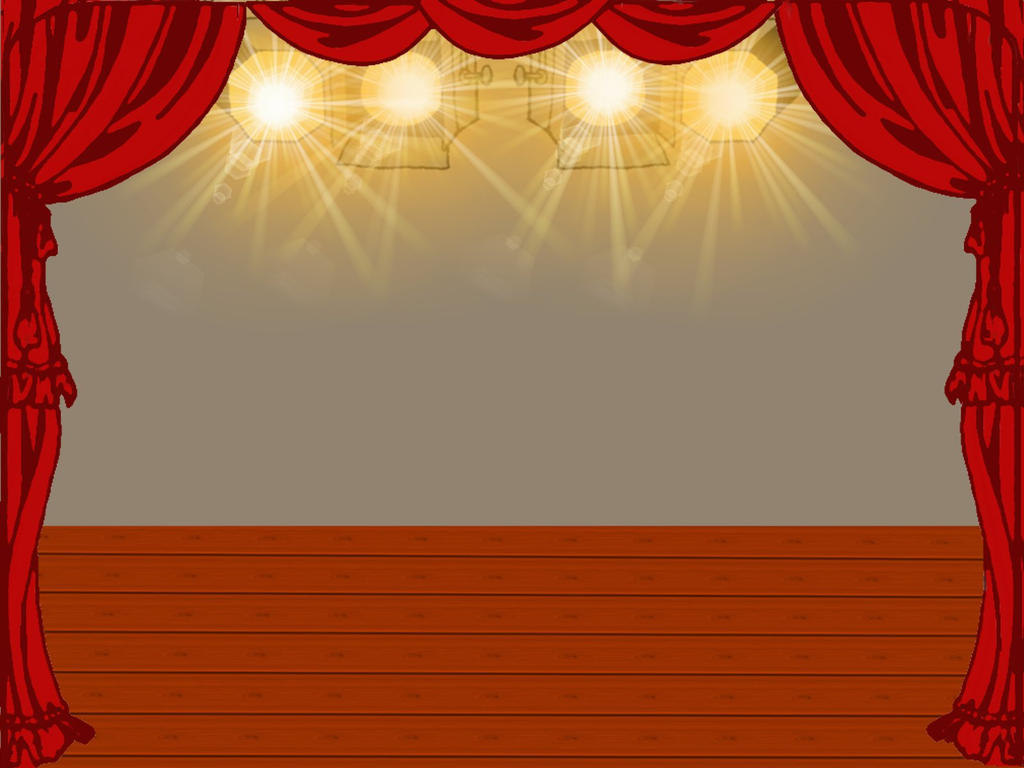 dancing
Answer the question
I'm .......
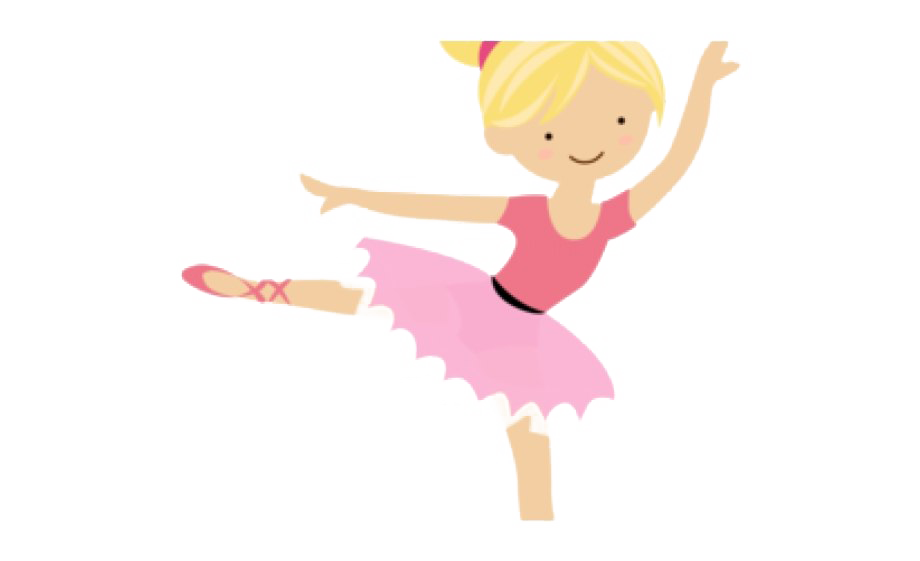 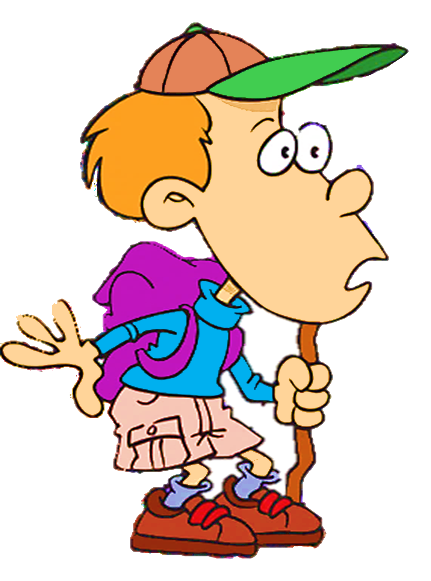 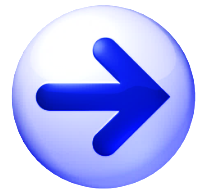 CHECK
This Photo by Unknown Author is licensed under CC BY
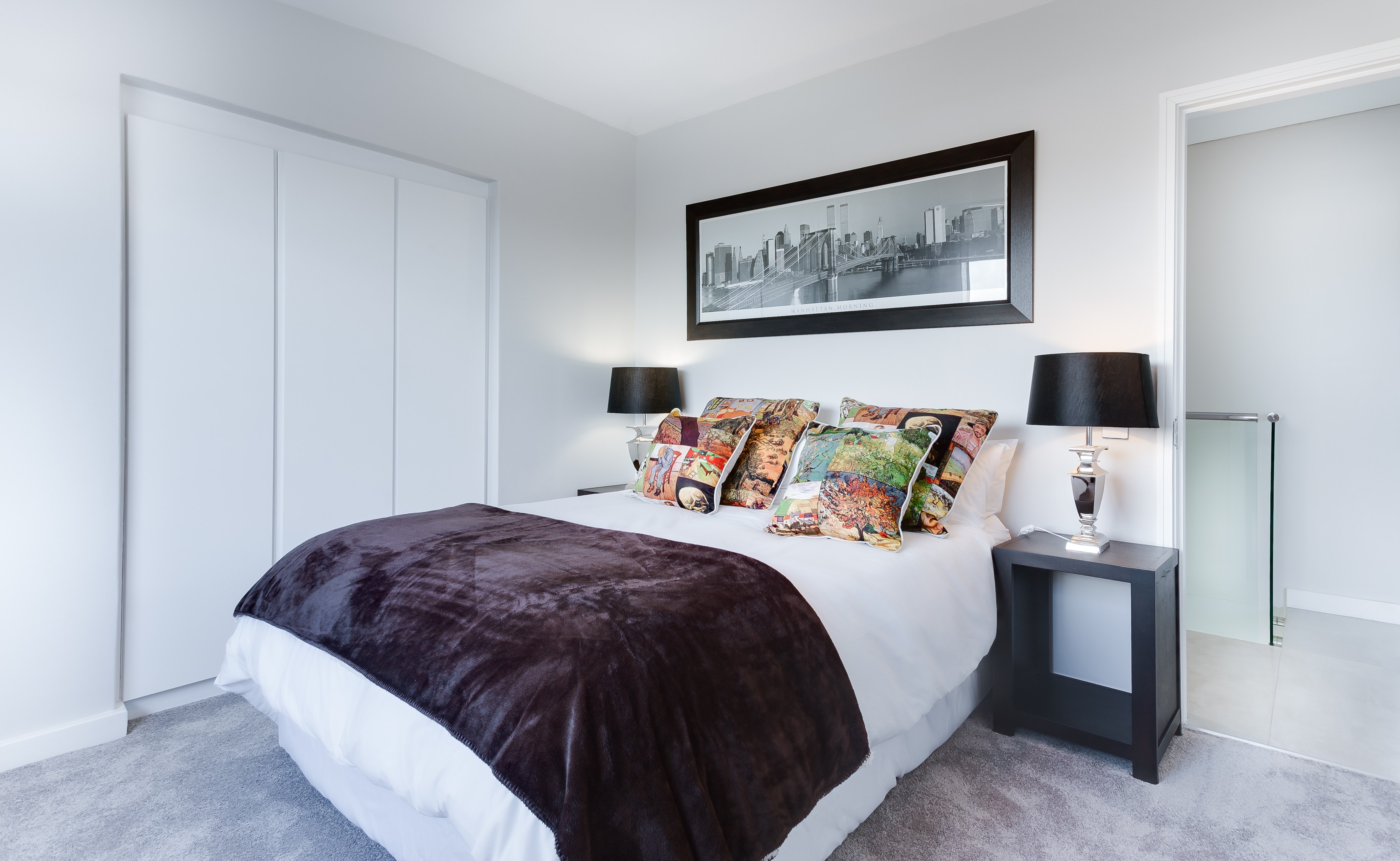 Click on the right adjective to complete the sentence:
reading
I'm                      .
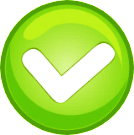 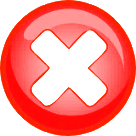 reading
writing
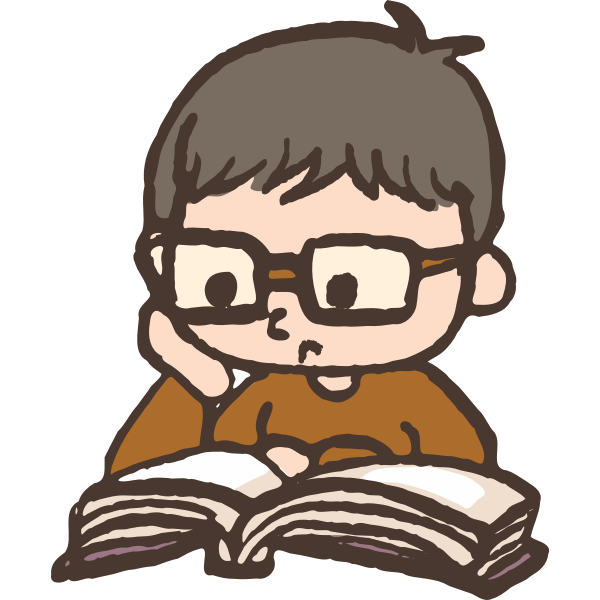 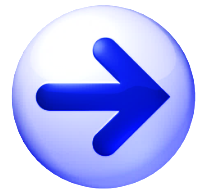 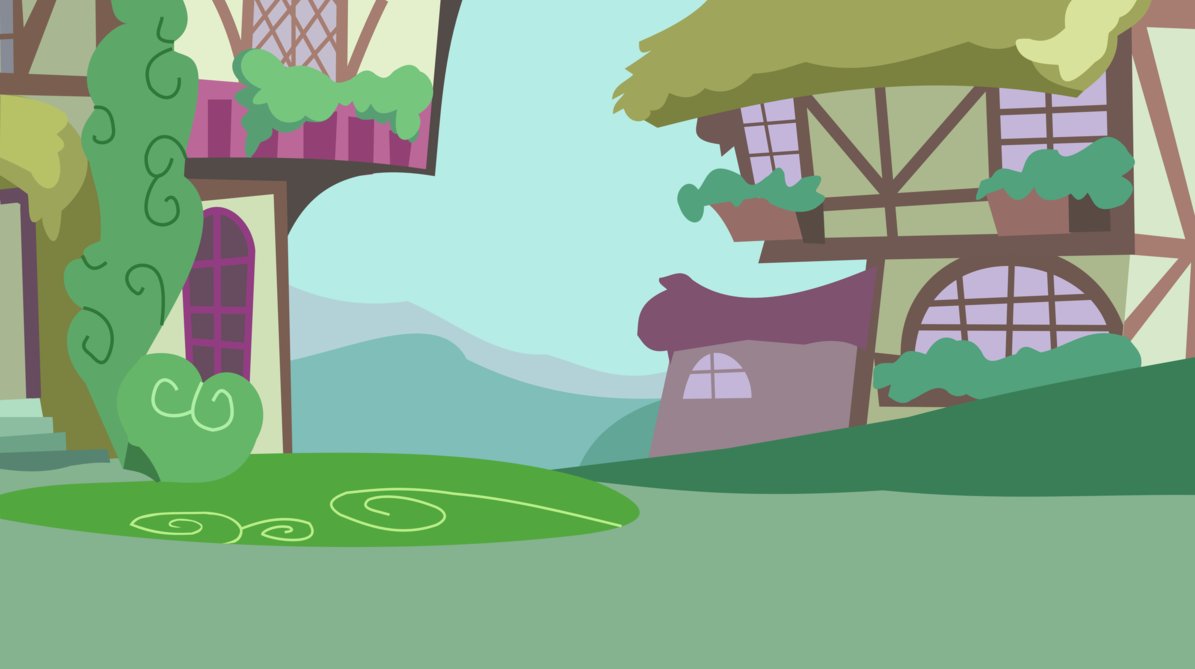 am
I ...... singing.
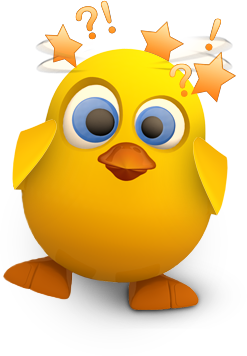 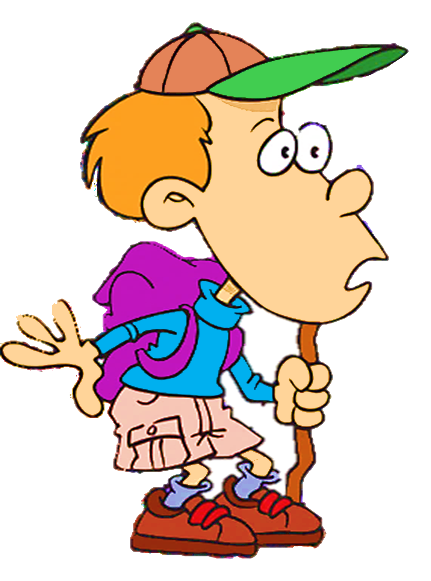 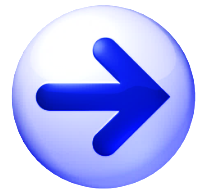 CHECK
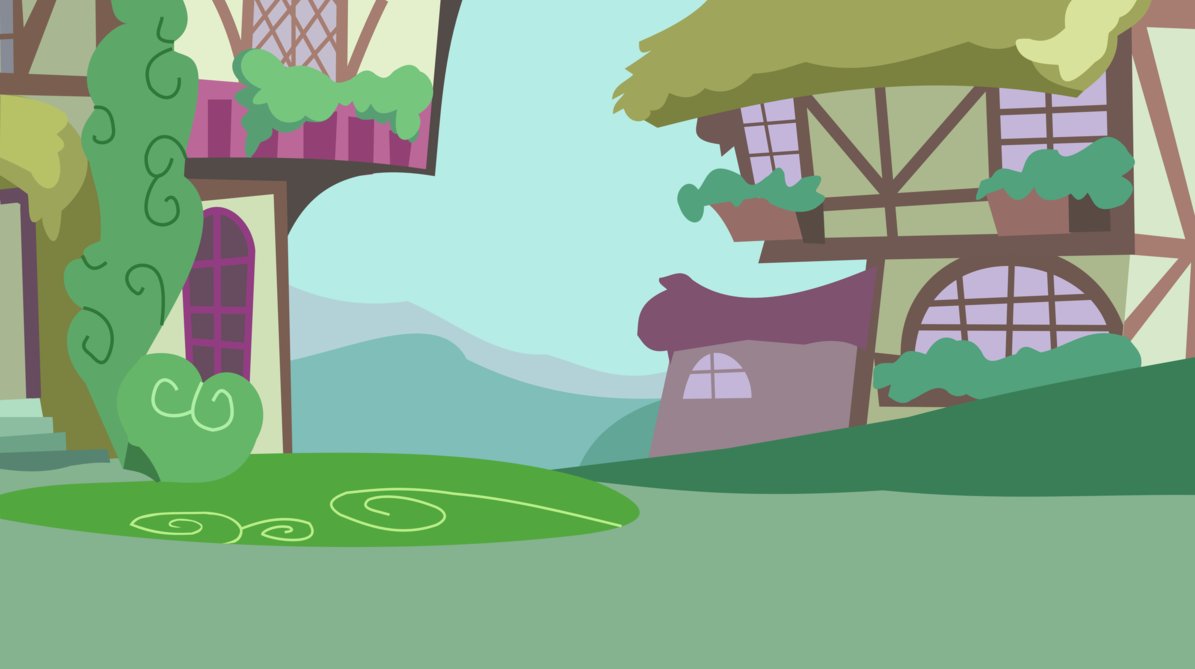 writing
I'm                          .
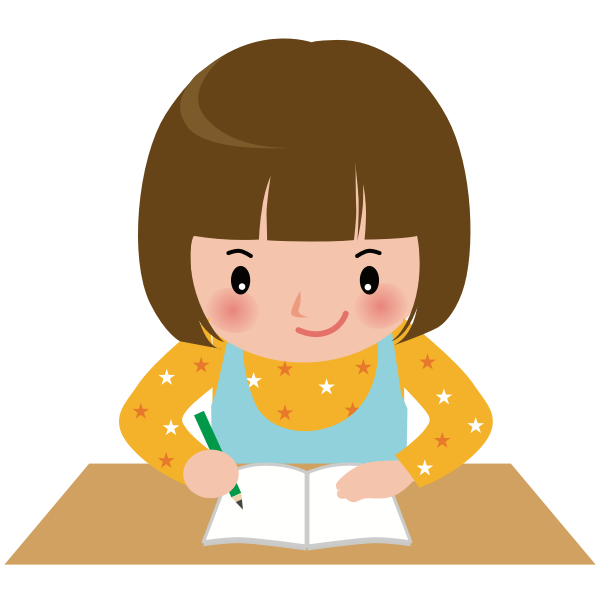 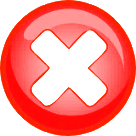 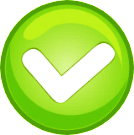 dancing
writing
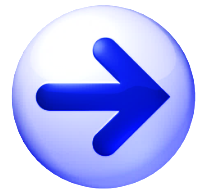 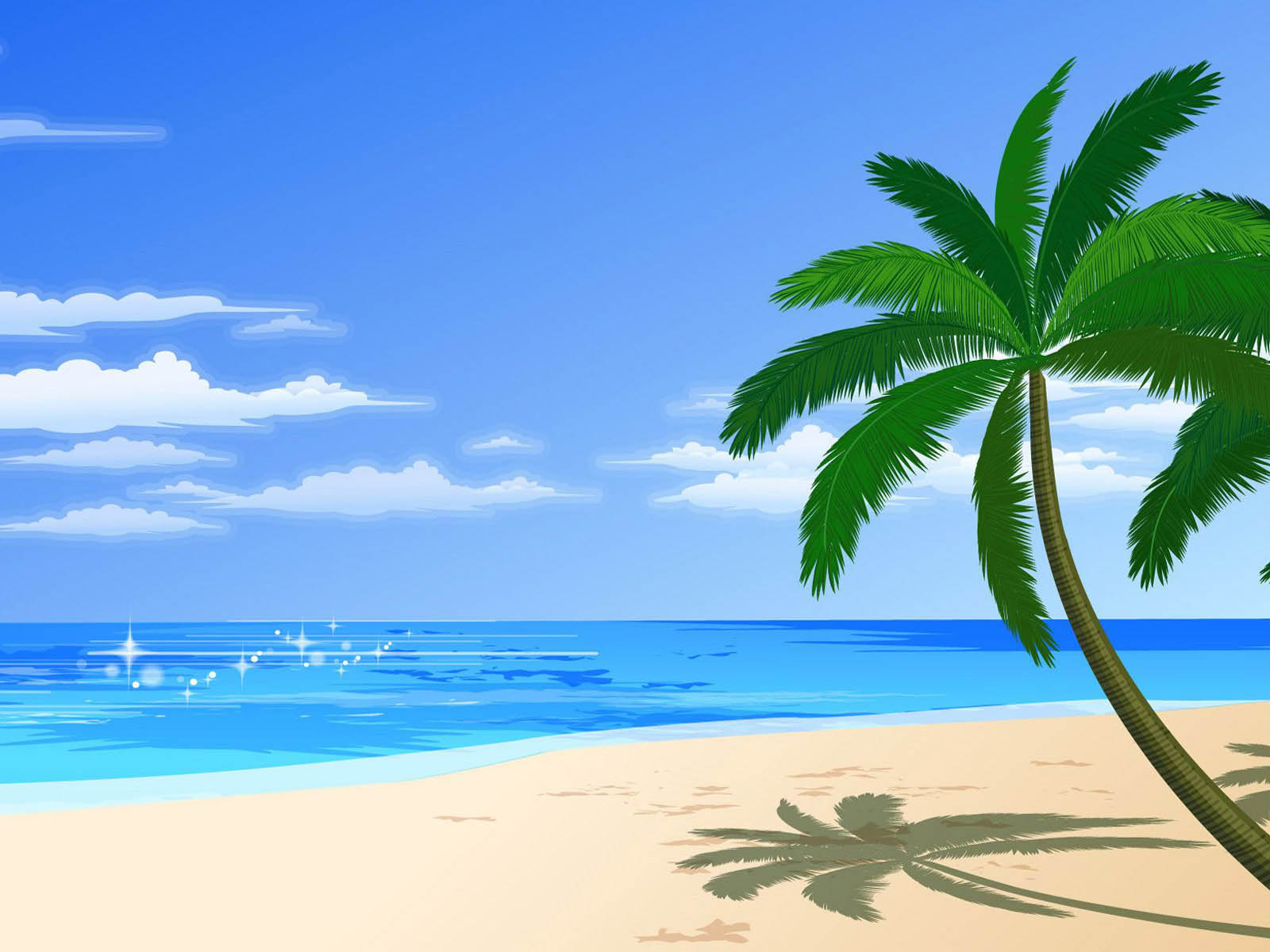 I am dancing.
I/dancing/./am
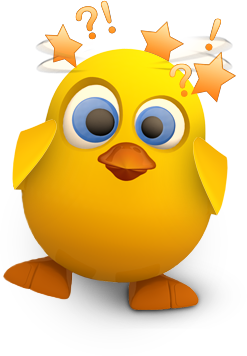 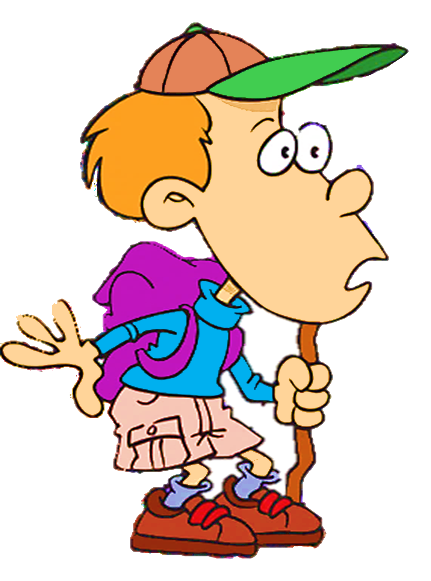 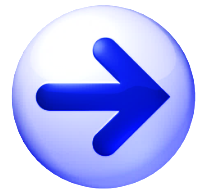 CHECK
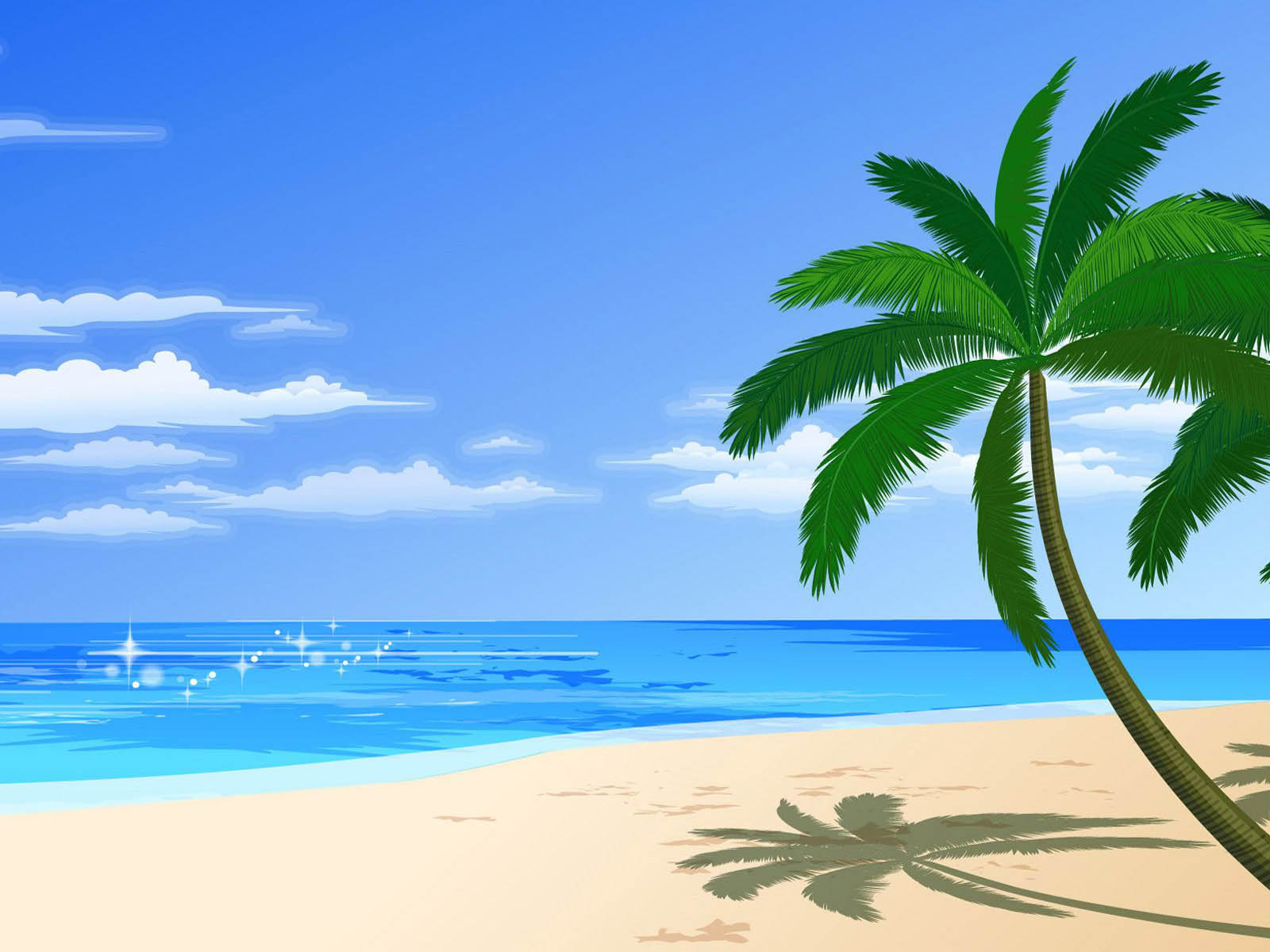 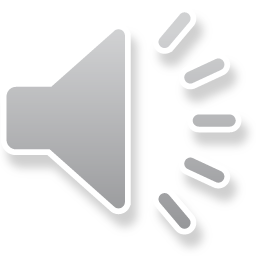 singing
I'm..................
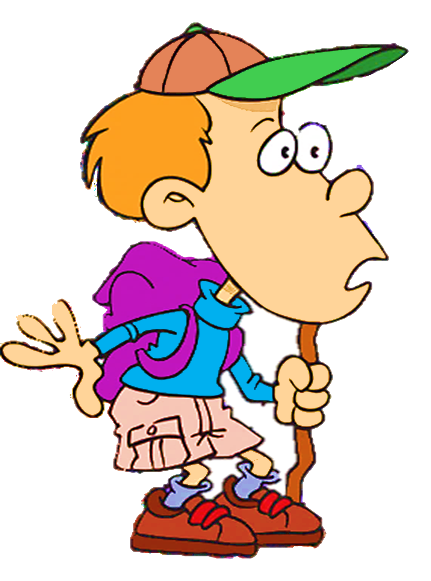 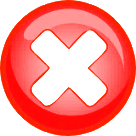 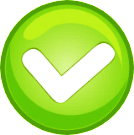 reading
singing
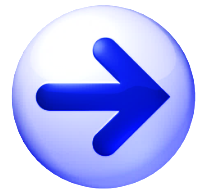 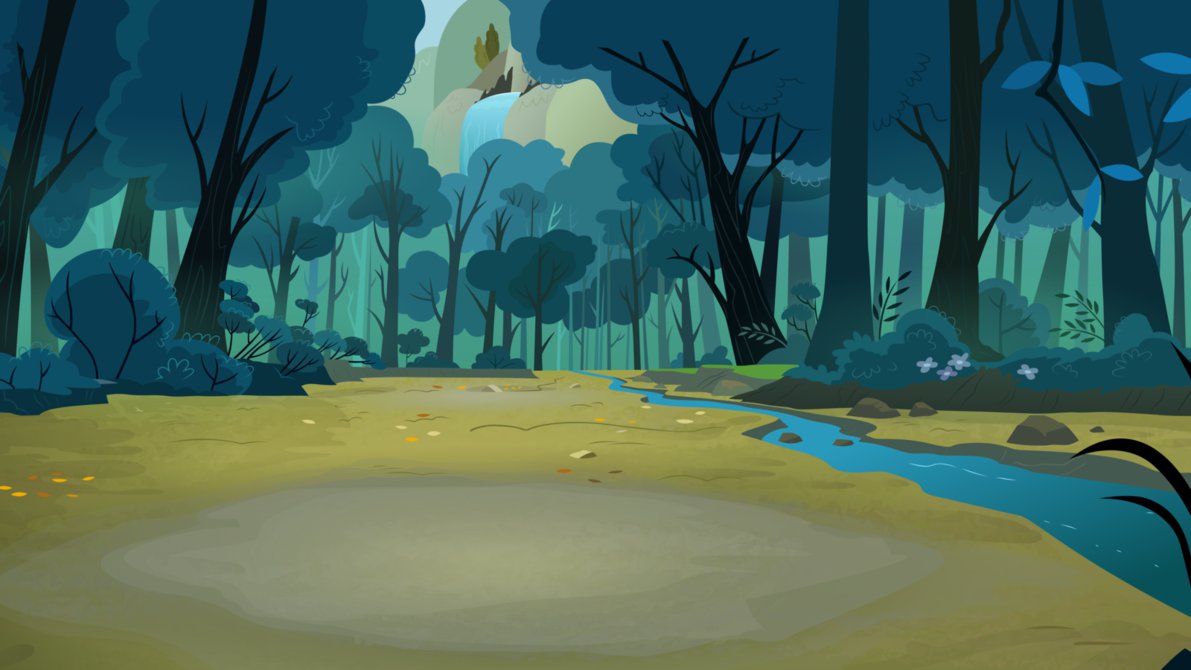 I'm singing.
............
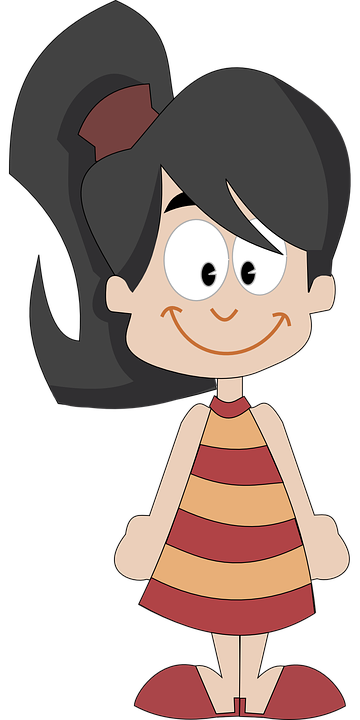 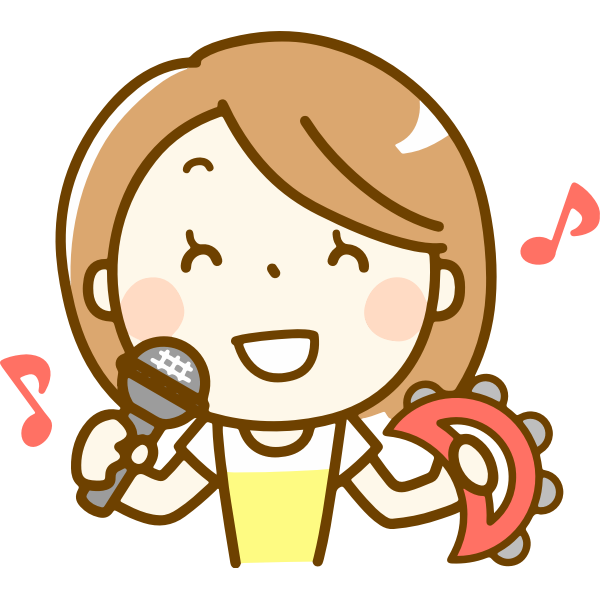 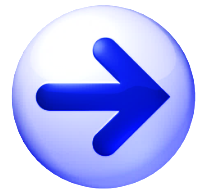 CHECK
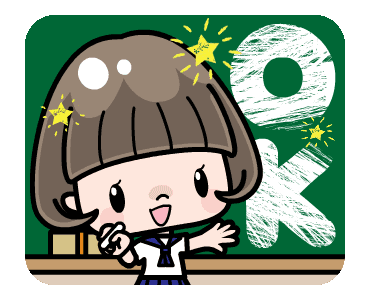 ACTIVITIES
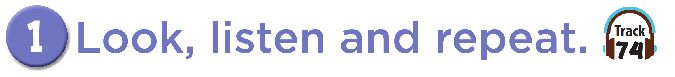 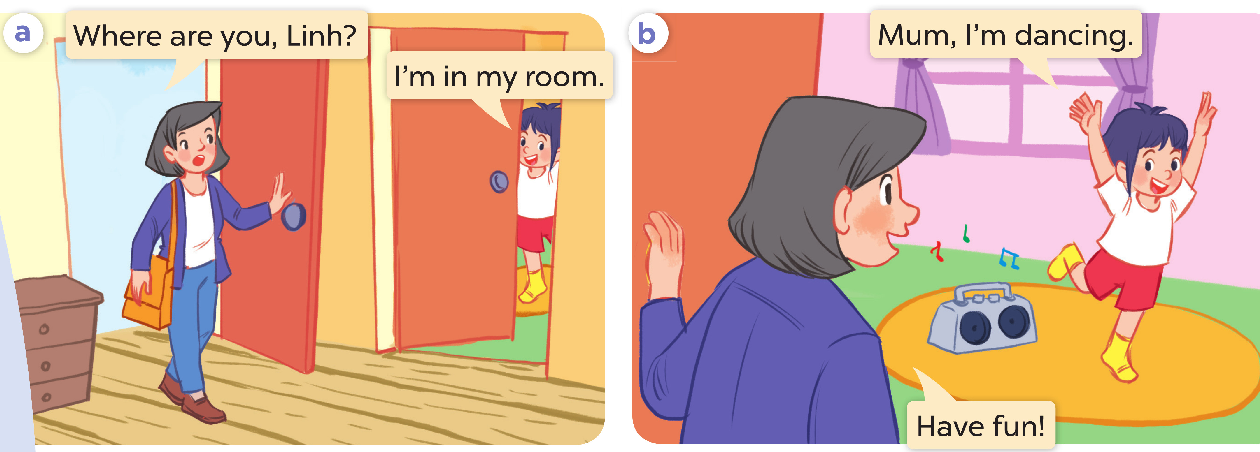 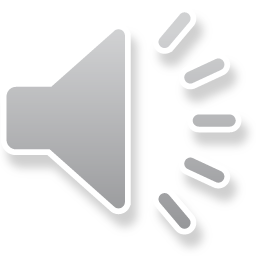 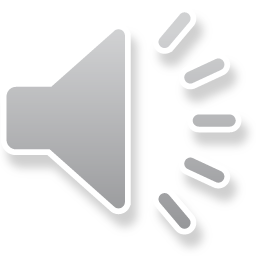 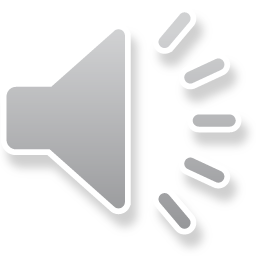 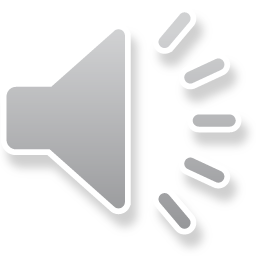 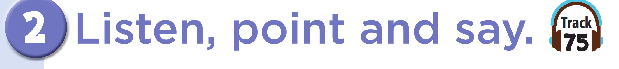 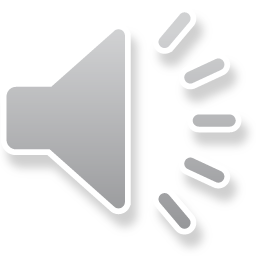 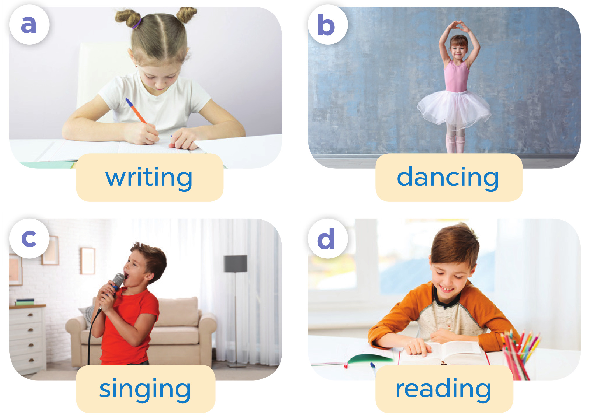 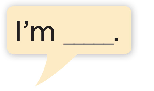 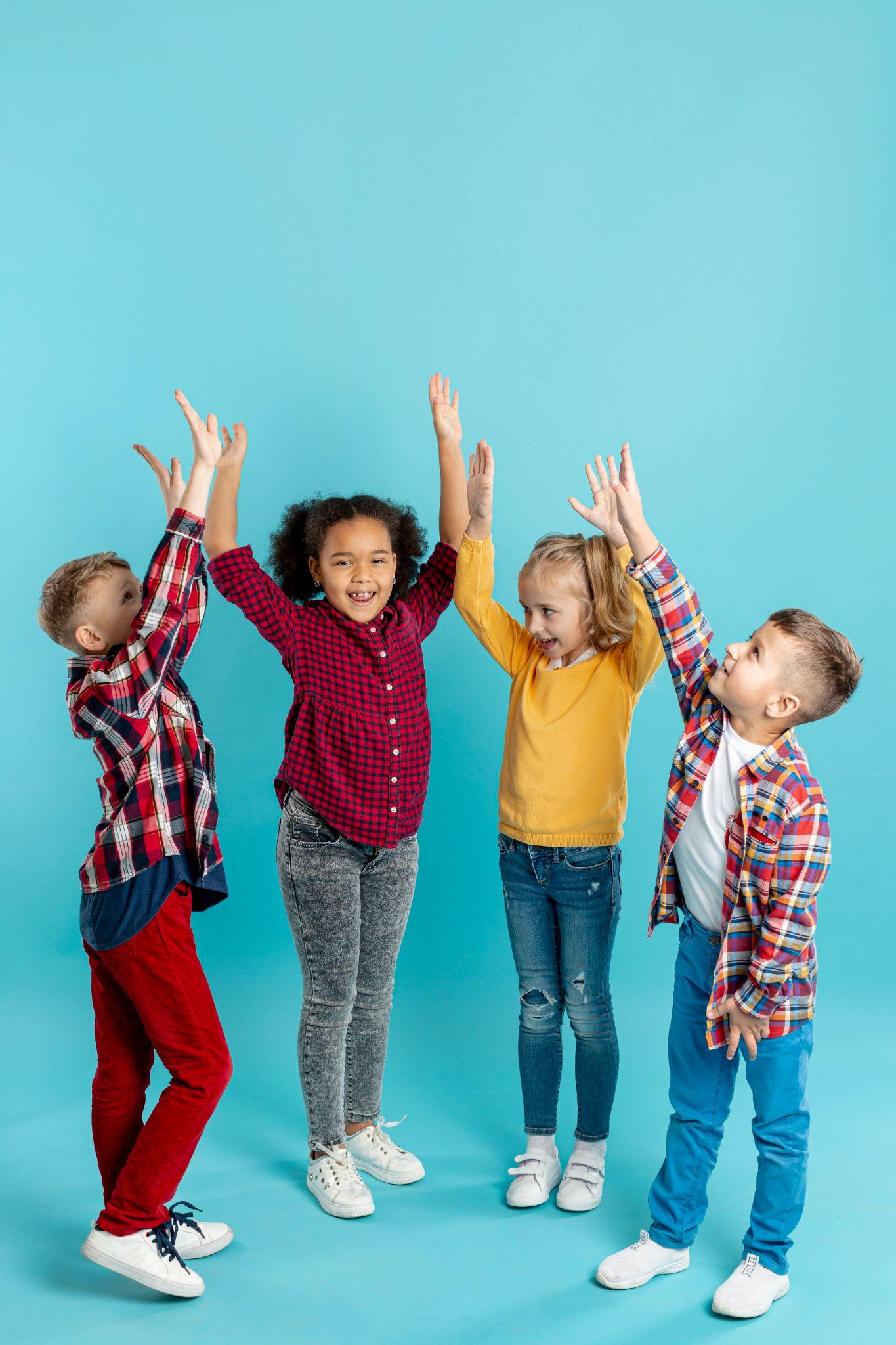 SPEAKING
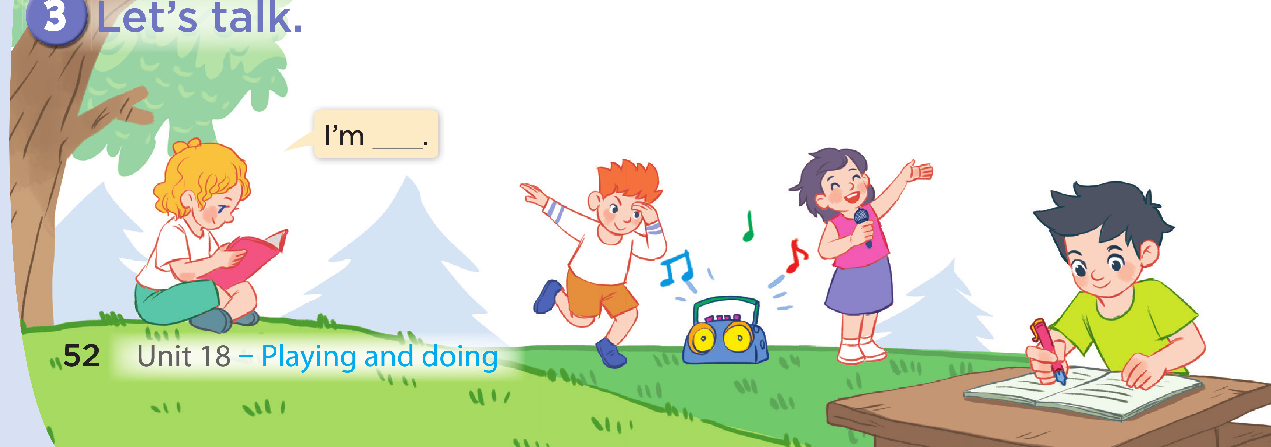 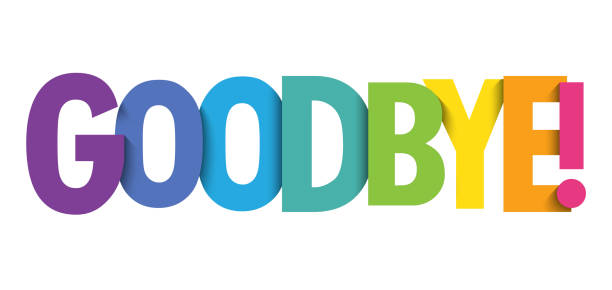